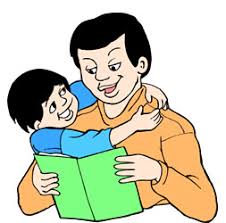 אַבָּא
אָכַל
בָּא
אַ
כַל
אָ
בָּנָנָה
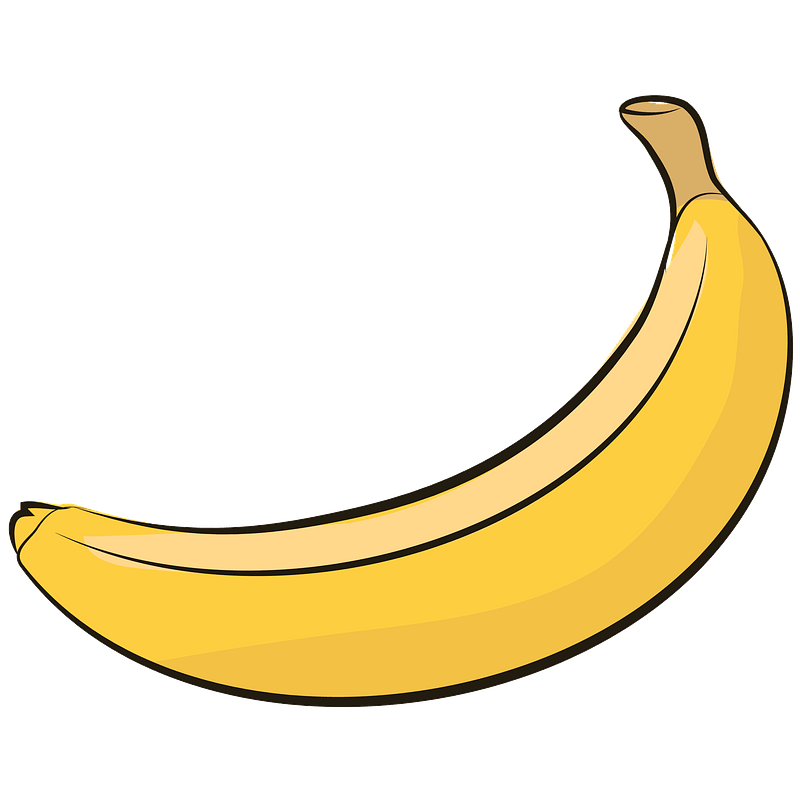 אַבָּא אָכַל בָּנָנָה
נָה
נָ
בָּ
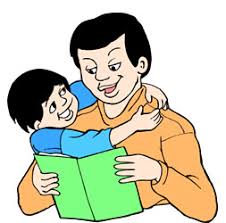 אַבָּא
רָאָה
בָּא
אַ
אָה
רָ
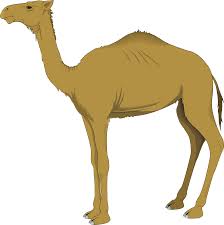 גָמָל
אַבָּא רָאָה גָמָל
מָל
גָ